Antianginal Drugs
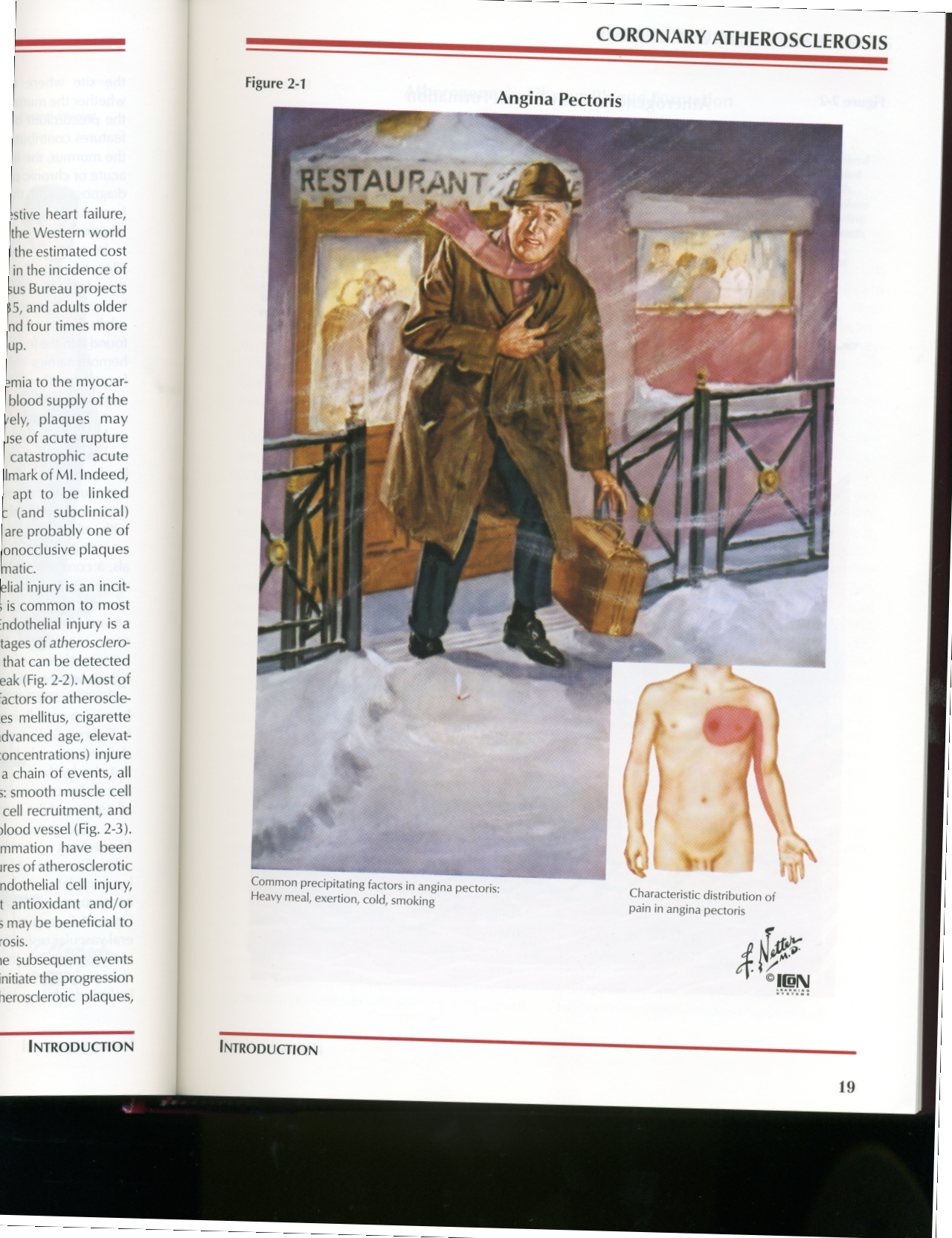 Learning outcomes
Recognize variables contributing to a balanced myocardial supply versus demand
Expand on the drugs used to alleviate acute anginal attacks versus those meant for prophylaxis & improvement of survival
Detail the pharmacology of nitrates, other vasodilators, and other drugs used as antianginal therapy .
1
Calcium channel blockers
Classification
Selectivity
Dihydropyridines:-
Nifedipine , Nicardipine, Amlodepine
Nifedipine ,
Vascular smooth muscle
Verapamil
Cardiomyocytes
Phenylalkylamines:-
Verapamil
Diltiazem
Intermediate
Benzthiazepines:-
Diltiazem
2
[Speaker Notes: How can we classify this gp?
1- to their chemical pp
2- to their selectivity
Intermediate: act on the 2 mech but less than]
Mechanism of Action
Binding of calcium channel blockers [CCBs] to the L-type Ca channels  their frequency of opening 
in response to depolarization
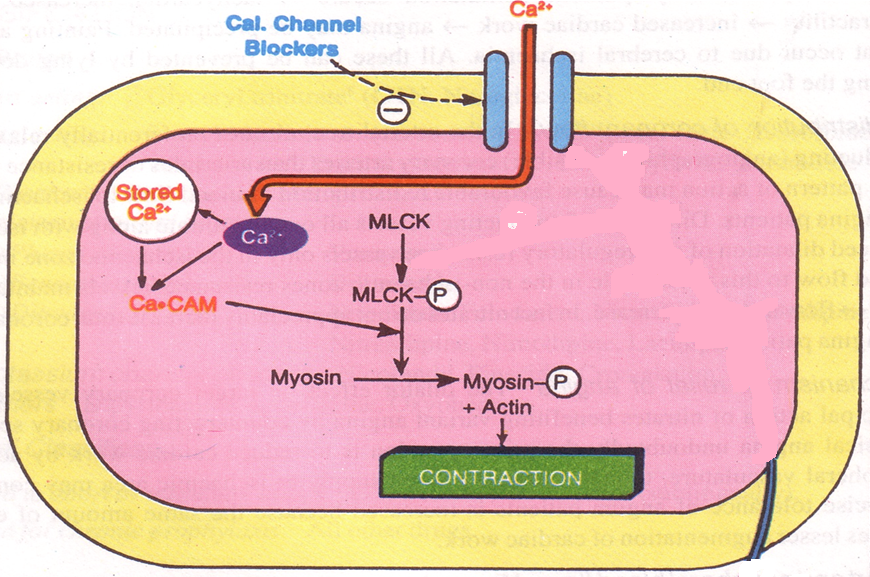  entry of Ca   Ca release from internal stores  No Stimulus-Contraction Coupling  RELAXATION
3
Antianginal Action
 Cardiomyocyte Contraction  cardiac work through their –ve inotropic & chronotropic action (verapamil & diltiazem)  myocardial oxygen demand
VSMC Contraction   Afterload  cardiac work  myocardial oxygen demand
Coronary dilatation  myocardial oxygen supply
4
[Speaker Notes: MOA
1- Dilate peripheral artery so decrease afterload,,, decrease force of contraction & decrease workload 
2- Dilate CA >> Increase O2 supply
So they can also decrease workload of the hrt >> hence decrease demand]
Therapeutic Uses
 Attacks prevented (> 60%) / sometimes variably aborted
IN VARIANT ANGINA
Short acting dihydropyridine should be avoided ??
Can be combined to b-AR blockers???
IN UNSTABLE ANGINA;
Seldom added in refractory cases
Can be combined with nitrates???
IN STABLE ANGINA;
Dihydropyridenes useful antianginal if with CHF??
Regular prophylaxis
5
[Speaker Notes: Short acting AVOID why?
Reflex tachyC & may cause ischemia of the myocardium
Verapamil or diltiazem + nitrates are used ot block the increase of HR
Dihydropyridines are useful in CHF & AP
Act on Bld vessels so decrease afterload
& nitrates on veins >> decrease preload]
Beta Adrenoceptor Blockers
Examples Atenolol, Bisoprolol, Metoprolol (b1 – Selective)
Antianginal Mechanism
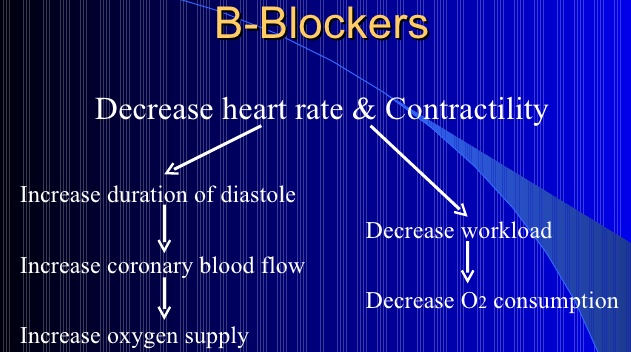 6
[Speaker Notes: Again we took this gp in HTN, arrhyth, HF, ,,
Decrease HR >>> decrease O2 demand  & decrease BP
NO VDs]
Beta Adrenoceptor Blockers
Indications in angina
In stable angina
Regular prophylaxis, selective are preferred
First choice for chronic use?
Can be combined with nitrates?
Can be combined with dihydropyridine CCB?
Verapamil?
In variant angina
7
[Speaker Notes: Using selective B1 why is preferred ? 
No value in acute attack
Ineffective against vasospastic form]
Beta Adrenoceptor Blockers
Indications in angina
In Unstable angina
Halts progression to MI, improve survival
In Myocardial infarction
Reduce infarct size
Reduce morbidity & mortality
→reduce O2 demand
→reduce arrhythmias
8
[Speaker Notes: What cause death after MI ?
Main cause is arrhythmia so B-blocker is very useful bec these are antiarrthymic]
Beta Adrenoceptor Blockers
- blockers should be withdrawn gradually?
Given to diabetics with ischemic heart disease?
9
[Speaker Notes: B-blocker to T2DM my inh the development of arrhythmia & deterioration of AP into MI]
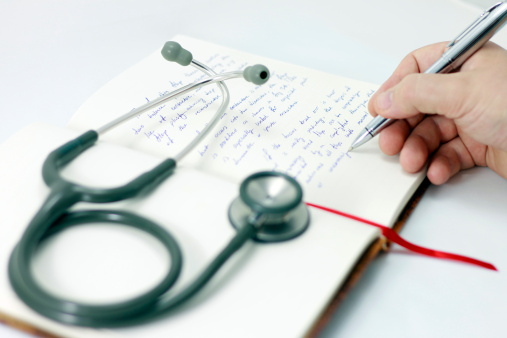 Minicase
Which antianginal drug is the best choice for the case of Helmi? And Why?
10
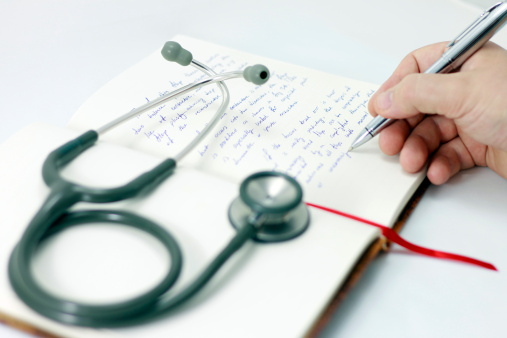 Minicase
If Helmi does not respond to monotherapy, what other drug should be added to his regimen?
11
Potassium channel openners
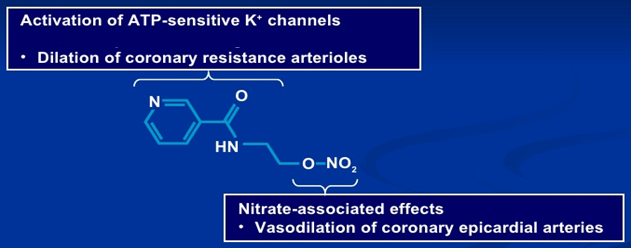 Nicorandil
Mechanism
It has dual mechanism of action;
Opens KATP channels, stabilize excitable cell membrane near the resting potential (> arteriolar dilator) 

2. NO donor as it has a nitrate moiety (> venodilator)
12
[Speaker Notes: When K-channel opened >> dilate arteries & arterioles >>> decrease afterload
Decrease force of contraction of the hrt >>> decrease O2 demand
Used as prophylactic, can be added to CCB or to  B blockersbut not used as a monotherapy]
Pharmacodynamic Effects
As K channel openner
As nitric oxide donor
On vascular smooth muscles opening of K channels hyperpolarization  vasodilatation
NO  cGMP/PKG  vasodilatation
On cardiomyocytes opening of K channels repolarization  cardiac work
13
Indications
Prophylactic 2nd line therapy in stable angina & refractory variant angina
ADRs
Flushing, headache, 
Hypotension, palpitation, weakness
Mouth & peri-anal ulcers, nausea and vomiting.
14
[Speaker Notes: SE similar to nitrates
A peculiar SE is the ulceration]
Metabolically Acting Agents
e.g. Trimetazidine
O2 requirement of glucose pathway is lower than FFA pathway
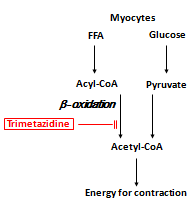 During ischemia, oxidized FFA levels rise, blunting the glucose pathway
Reduces O2 demand  without altering hemodynamics
15
[Speaker Notes: In case of ischemia
FFA inh the oxidation of gluc ..
Increase metabolism of gluc without affecting the hemodynamics of the bld
It only affect the demand]
Trimetazidine
Indications
Used as an add on therapy
ADRs
GIT disturbances
Hypersensitivity reaction
Contraindications
Pregnancy & lactation
16
Ranolazine
Inhibits the late sodium current which increases during ischemia
It prolongs the QT interval so contraindicated with; Class Ia & III antiarrhthmics
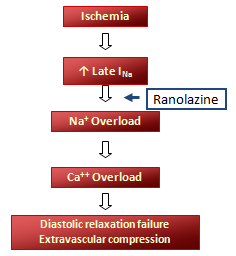 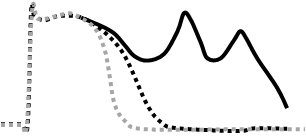 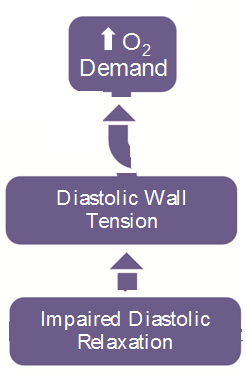 Toxicity develops due to interaction with CYT 450 inhibitors as; diltiazem, verapamil, ketoconazole, macrolide antibiotics, grapefruit juice
ADRs:- dizziness & constipation
Used in chronic angina concomitantly with other drugs
17
[Speaker Notes: Late Na current takes place in ischemia & in toxicity of cardiac glycosides. These will increase Na entry >>> Na overload >>> exchange thru Na-Ca
So Ca in & Na out >>> Ca overload w prevent relaxation of the myocardium >>> increase diastolic stress]
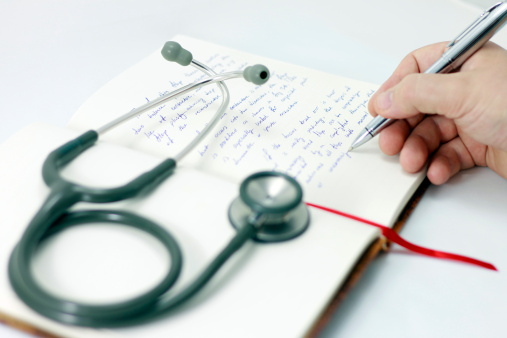 Minicase
Which antihyperlipidemic drug should be prescribed to Helmi?
18
Ivabradine
Ivabradine Selectively blocks If
Ivabradine reduces slope of depolarization, slowing HR, reducing myocardila work & O2 demand
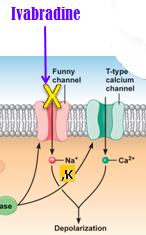 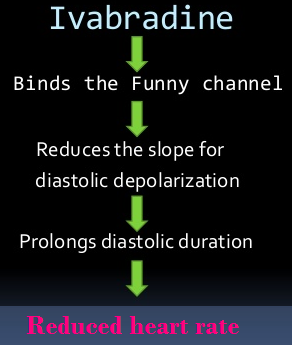 Used in treatment of chronic stable angina in patients with normal sinus rhythm who cannot take ß-blockers
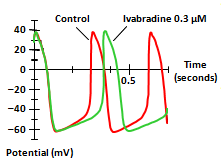 Used in combination with beta blockers in people with heart failure with LVEF lower than 35 percent inadequately controlled by beta blockers alone and whose heart rate exceeds 70/min
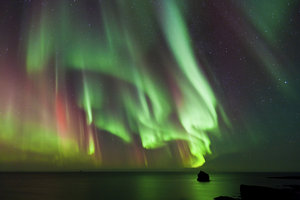 ADR:- luminous phenomena
If current is an inward Na+/K+ current that activates pacemaker cells of the SA node
19
[Speaker Notes: Inh funny channel
Bec when it was discovered the characteristics of this ch was diff than …
Inh Na & K >>> Decrease HR
Unlike B blockers that decrease force of contraction & decrease HR]
Agents that improve prognosis
-Aspirin / other 
 antiplatelet agents
-ACE inhibitors
-Statins
- -blockers
Halt progression
Prevent acute insult
Improve survival
20
Think-pair-share
A 55 - year - old woman complained to her physician of palpitations, flushing of the face, and vertigo. The woman, suffering from diabetes mellitus, was giving herself three daily doses of insulin. She had been recently diagnosed with exertional angina for which nitrate therapy was started with transdermal nitroglycerin and oral isosorbide mononitrate. 
After 3 weeks of therapy, her anginal attacks were less frequent but not completely prevented. Which
would be an appropriate next therapeutic step for this patient?
21
Memory matrix
In the following table indicate increase, decrease or no effect with signs ↑, ↓, ─ respectively
22